Face Recognition Progression: Synthetic Images to Vulnerabilities
Dr. Akshay Agarwal1, Chaitanya Roygaga2
1IISER Bhopal, India 2Lehigh University, USA

GitHub:
Dr. Akshay Agarwal
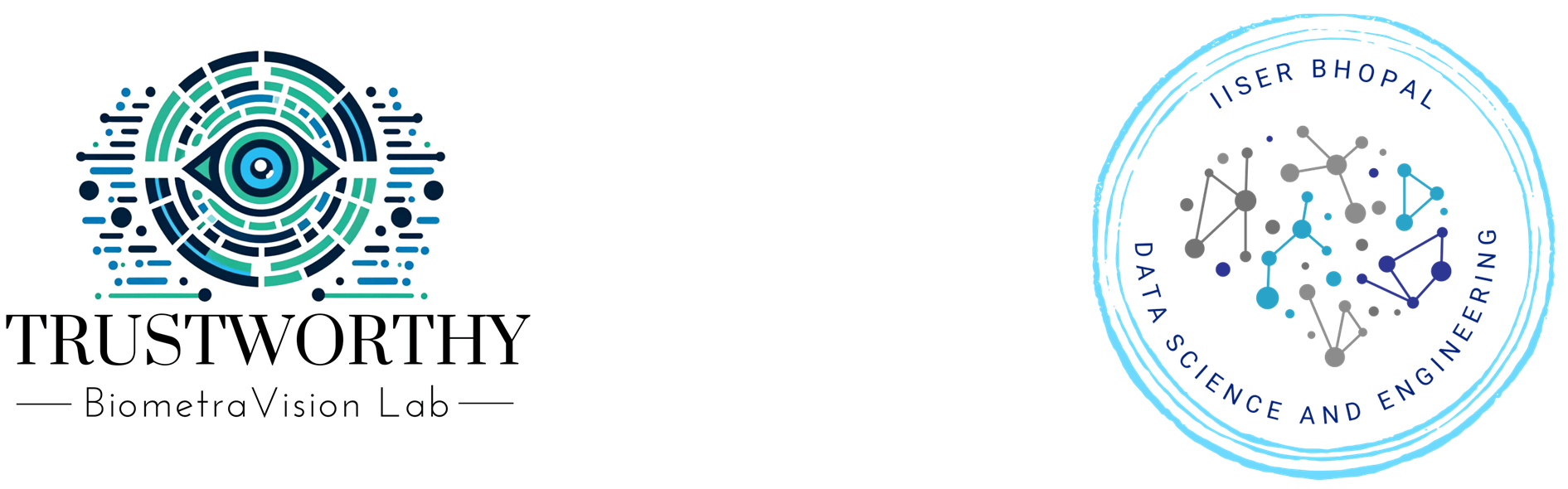 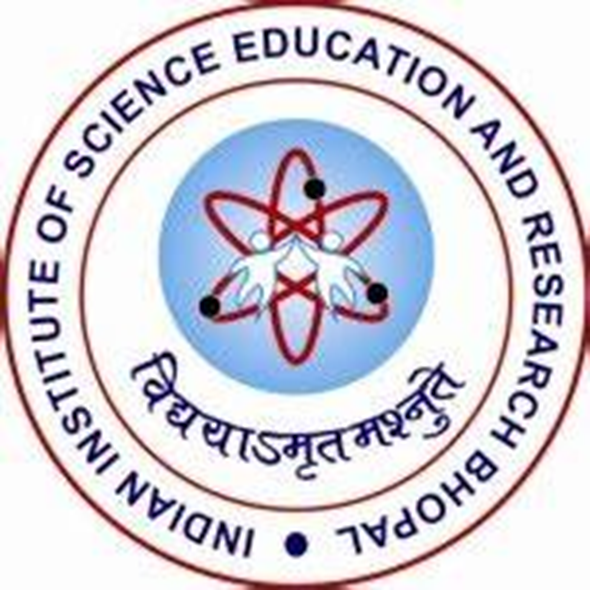 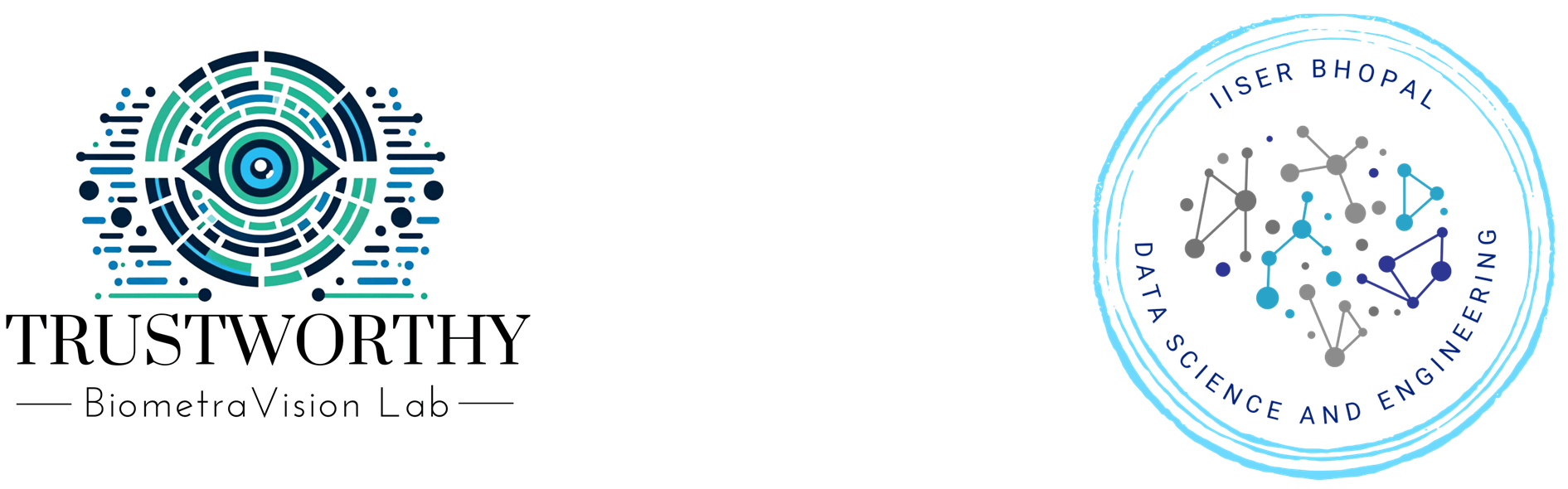 Chaitanya Roygaga
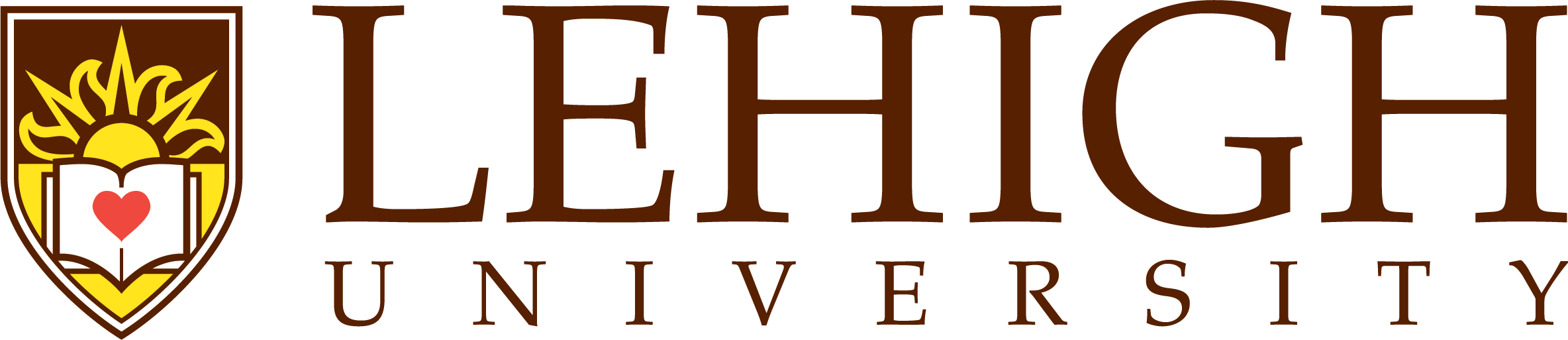 Drive Link
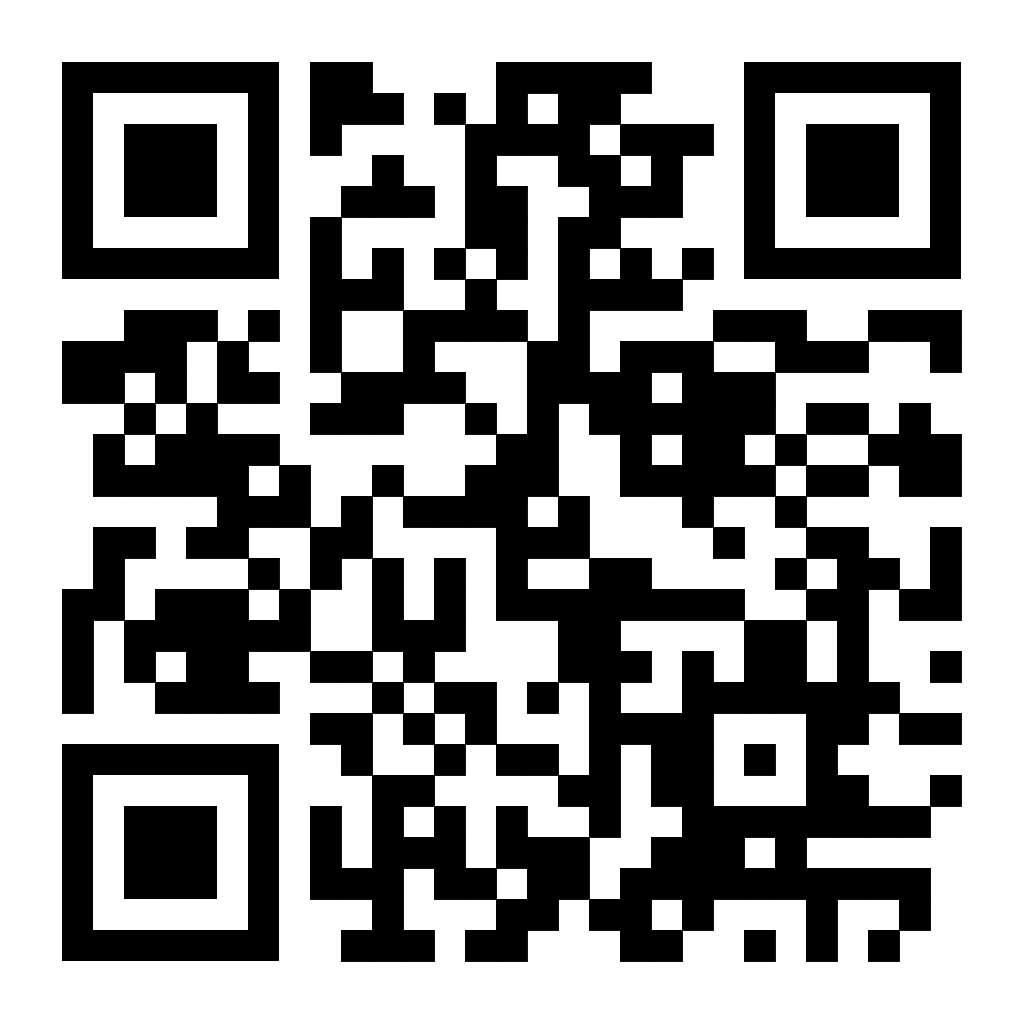 2
Resources
Link to pdf of this presentation: https://tinyurl.com/3s5b82y2 
Dataset Embeddings and Model scores: https://tinyurl.com/5hkpb8ry
Sample Dataset Images: https://tinyurl.com/5n7ewek6 
AdaFace pretrained weights: https://tinyurl.com/3sbhrcym 
Analysis:
Visualizing feature maps: https://tinyurl.com/y8zbp5u9
Visualizing model embeddings: https://tinyurl.com/2rnjwfpp
3
Face Recognition Progression
Motivations
and 
Models, Datasets
Motivations, Models, Datasets.
Model Exploration over Datasets of Different Distributions.
Face Recognition Performance and Analysis on Real Datasets.
Face Recognition Performance and Analysis on Synthetic Datasets.
Face Recognition Performance and Analysis on Morphed Faces.
Face Recognition Performance and Analysis on Adversarial Datasets.
4
Face Recognition
Find and recognize face identities from images/videos by comparing against a face database.
Compare and match with closest face
Database of extracted face embeddings
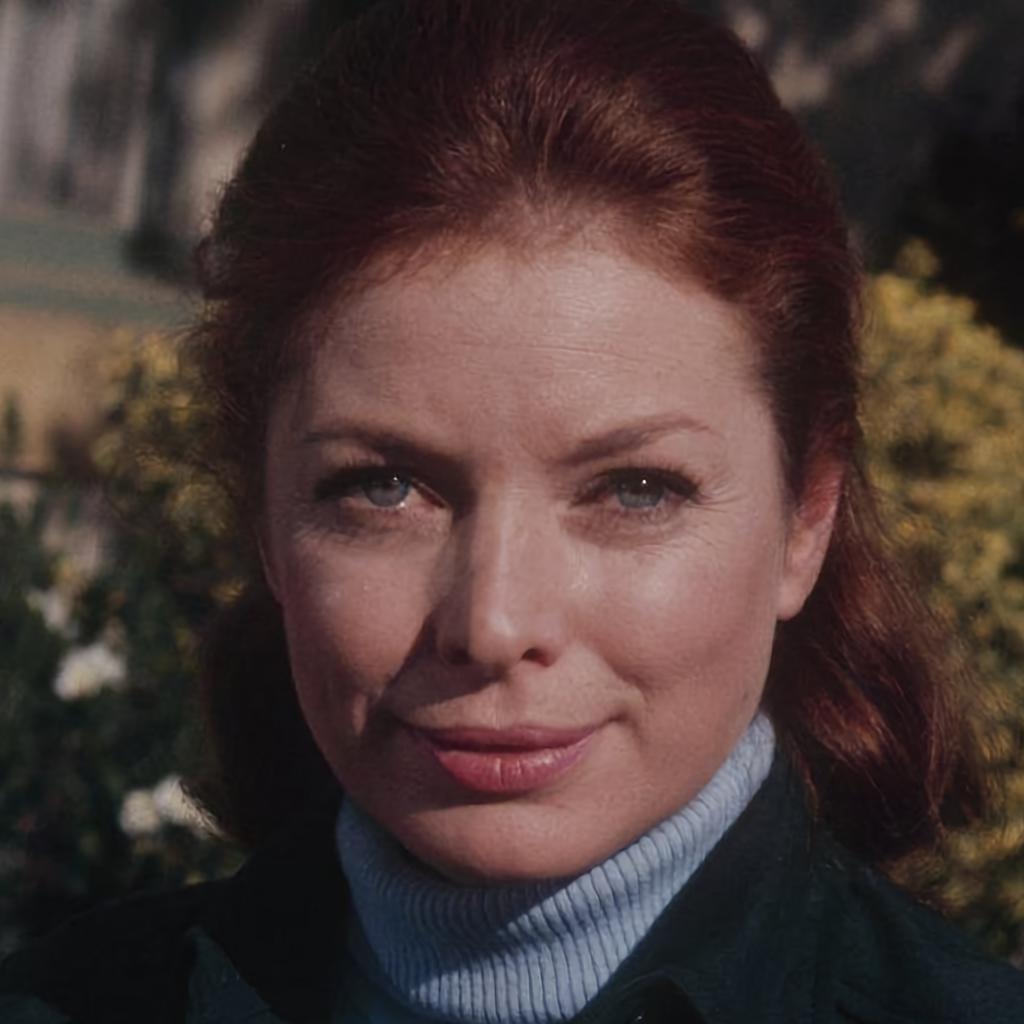 Face Feature Extractor
Face Embedding
Part of Biometric-based recognition systems.
Secure and adaptable to human preference.
Device unlocking, Digital payments, etc.
5
Motivation 1
Current state-of-the-art (SOTA) face recognition systems integrate deep neural networks (NN).
Require large and diverse training datasets.
Some models too large for lightweight applications.
Most NN-based solutions require high computational power, like GPUs.
Are these feasible for daily biometric applications?
Database of extracted face embeddings
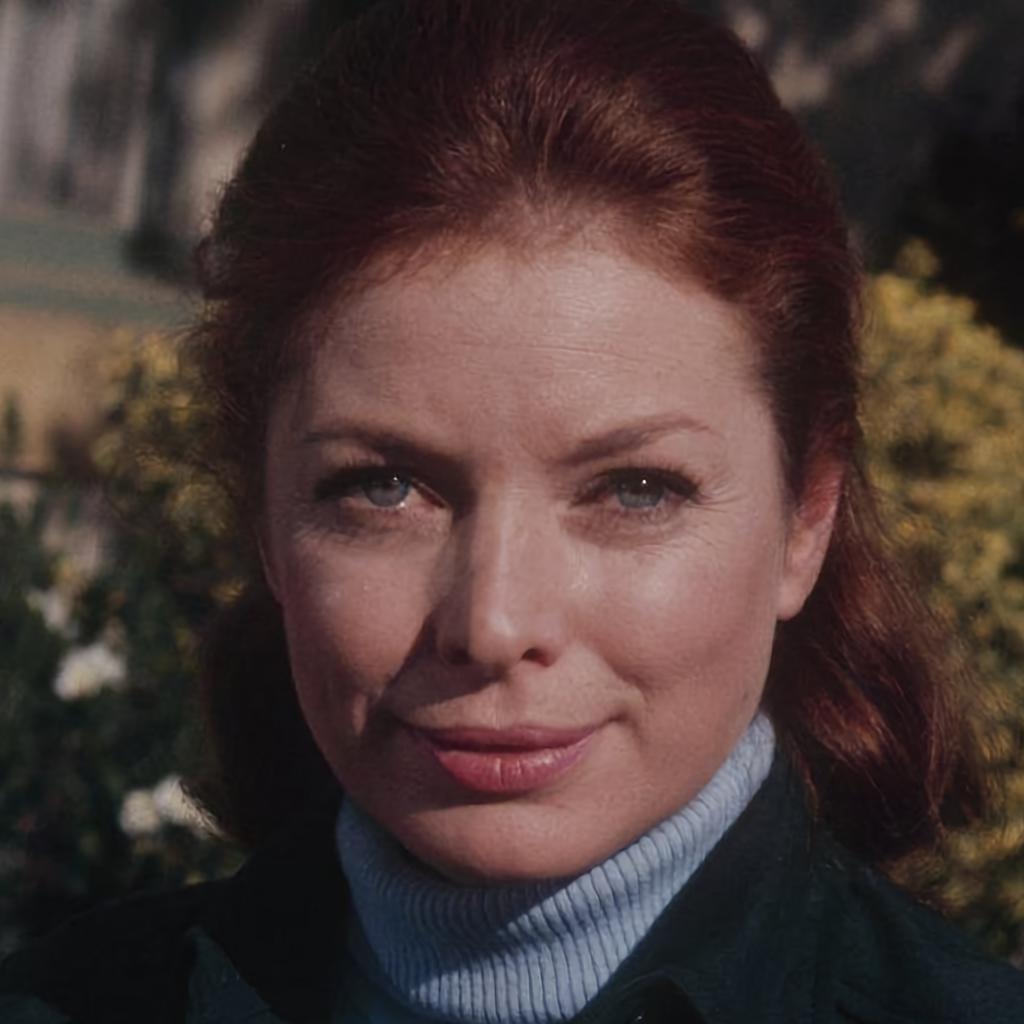 Compare and match with closest face
Face Feature Extractor
Face Embedding
6
Face RecognitionModel exploration
“Require large and diverse training datasets.”
Are pre-trained object recognition models capable of performing face recognition similarly to SOTA methods?
“Some models too large for lightweight applications.”
How do lightweight face recognition models perform, when compared to deeper/larger models?
7
SOTA Face Recognition Solutions
Increasing number of parameters
Similar base architecture
[1] A. George, C. Ecabert, H. O. Shahreza, K. Kotwal, and S. Marcel. Edgeface: Efficient face recognition model for edge devices. arXiv preprint arXiv:2307.01838, 2023. https://github.com/otroshi/edgeface 
[2] M. Kim, A. K. Jain, and X. Liu. Adaface: Quality adaptive margin for face recognition. In Proceedings of the IEEE/CVF conference on computer vision and pattern recognition, pages 18750–18759, 2022. https://github.com/mk-minchul/AdaFace 
[3] He, K., Zhang, X., Ren, S. and Sun, J., 2016. Deep residual learning for image recognition. In Proceedings of the IEEE conference on computer vision and pattern recognition (pp. 770-778). https://pytorch.org/vision/main/models/resnet.html 
[4] F. Boutros, N. Damer, F. Kirchbuchner, and A. Kuijper. Elasticface: Elastic margin loss for deep face recognition. In Proceedings of the IEEE/CVF conference on computer vision and pattern recognition, pages 1578–1587, 2022. https://github.com/fdbtrs/ElasticFace 
[5] Simonyan, K. and Zisserman, A., 2014. Very deep convolutional networks for large-scale image recognition. arXiv preprint arXiv:1409.1556. https://pytorch.org/vision/main/models/vgg.html
8
SOTA Face Recognition SolutionsEdgeFace [1]
Current SOTA in lightweight face recognition models.
Replace all linear layers of EdgeNeXt architecture [2] with LoRaLin layers.
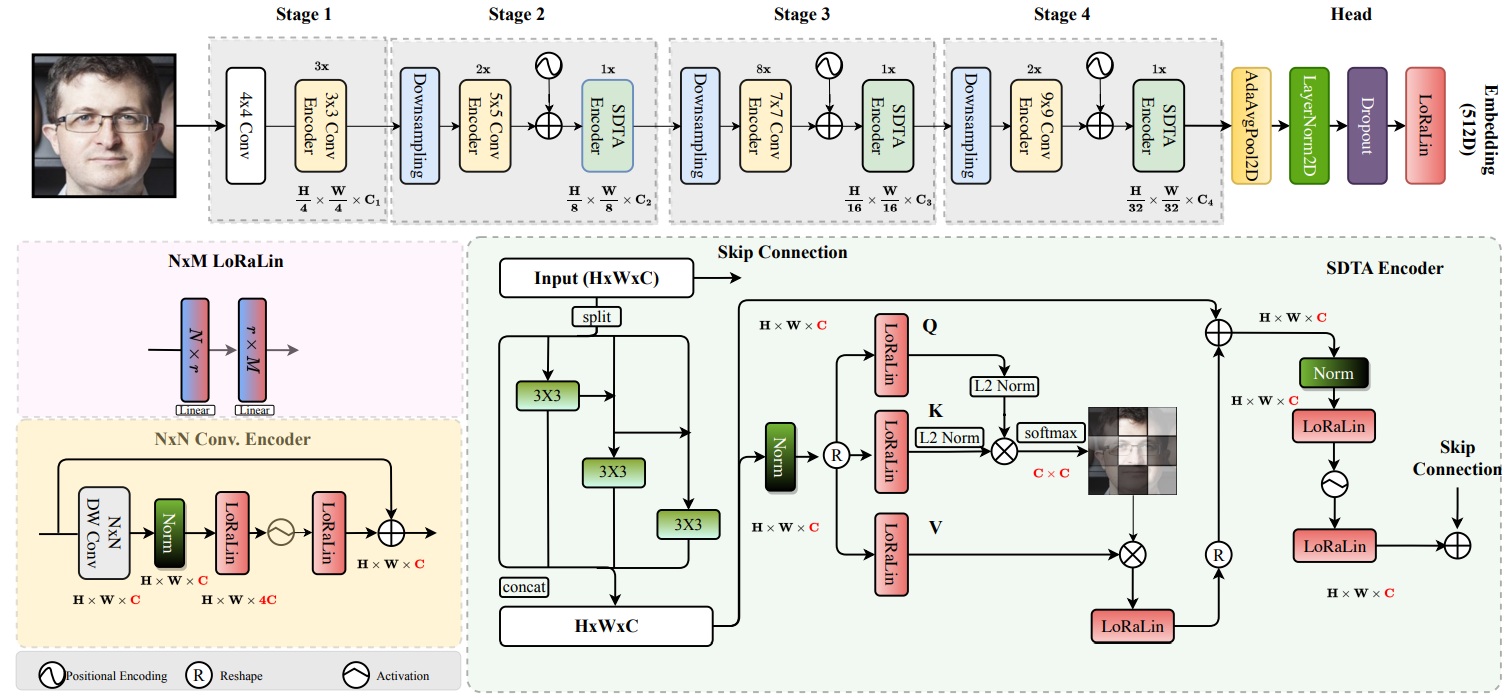 LoRaLin (Low Rank Linear) layer:
Based on Low-Rank Adaptation (LoRA) [3].
Reduce number of parameters in linear layers.
[1] A. George, C. Ecabert, H. O. Shahreza, K. Kotwal, and S. Marcel. Edgeface: Efficient face recognition model for edge devices. arXiv preprint arXiv:2307.01838, 2023. https://github.com/otroshi/edgeface 
[2] Maaz, M., Shaker, A., Cholakkal, H., Khan, S., Zamir, S.W., Anwer, R.M. and Shahbaz Khan, F., 2022, October. Edgenext: efficiently amalgamated cnn-transformer architecture for mobile vision applications. In European conference on computer vision (pp. 3-20). Cham: Springer Nature Switzerland.
[3] Hu, E.J., Shen, Y., Wallis, P., Allen-Zhu, Z., Li, Y., Wang, S., Wang, L. and Chen, W., 2021. Lora: Low-rank adaptation of large language models. arXiv preprint arXiv:2106.09685.
9
SOTA Face Recognition SolutionsAdaFace [1]
Current SOTA in training loss for low quality face recognition.
Add weight corresponding to image quality – for images of low quality, emphasis on their misclassification is reduced.
Learn facial features from high quality samples.
Avoid learning vague background features from low quality faces to reduce loss.
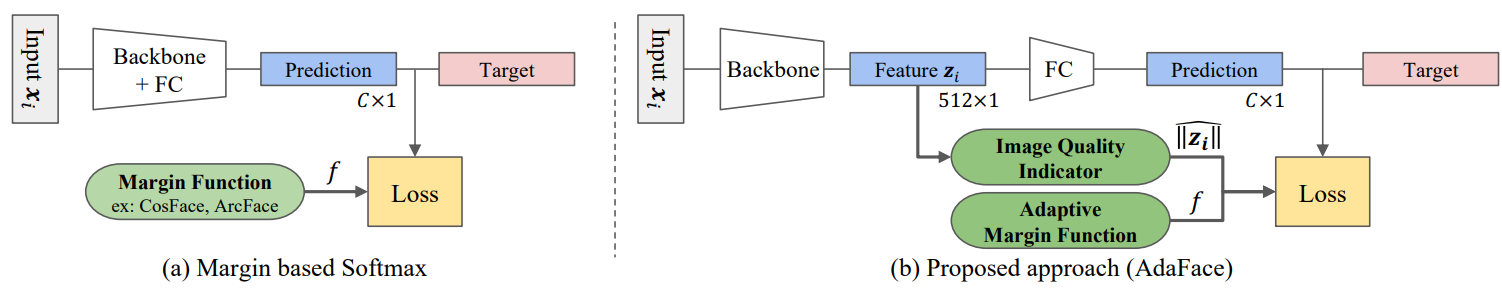 10
[1] M. Kim, A. K. Jain, and X. Liu. Adaface: Quality adaptive margin for face recognition. In Proceedings of the IEEE/CVF conference on computer vision and pattern recognition, pages 18750–18759, 2022. https://github.com/mk-minchul/AdaFace
SOTA Face Recognition SolutionsElasticFace [1]
Current SOTA in training loss for general face recognition.
Use flexible margins during each training iteration for margin-based losses (CosFace and ArcFace).
Margins derived from normal distribution.
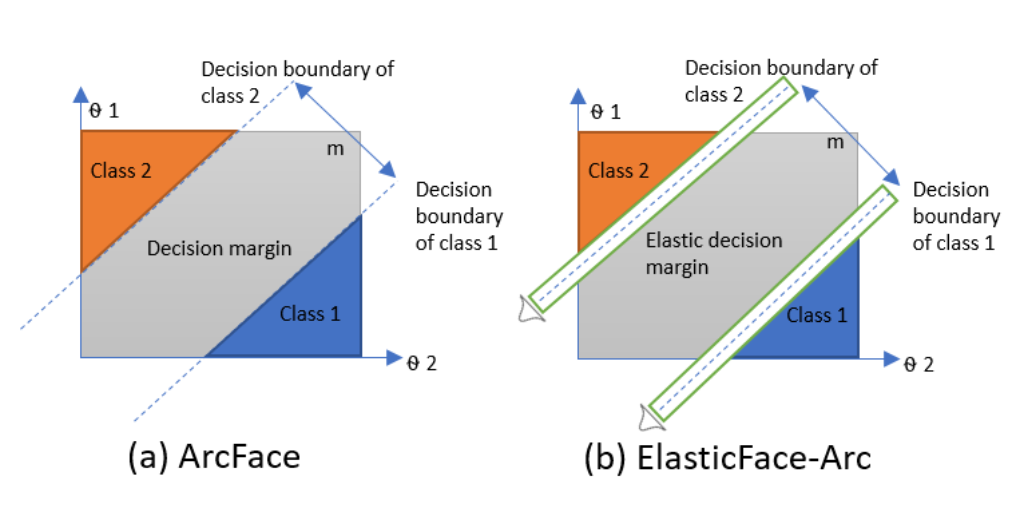 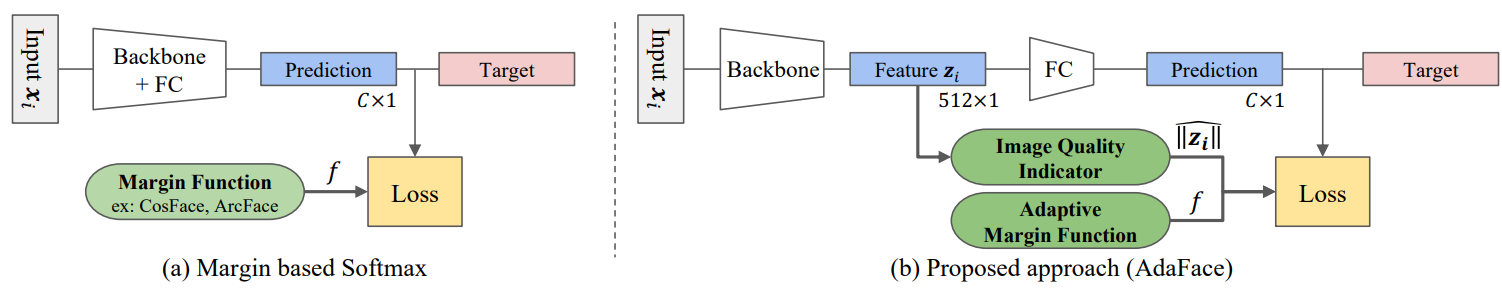 11
[1] F. Boutros, N. Damer, F. Kirchbuchner, and A. Kuijper. Elasticface: Elastic margin loss for deep face recognition. In Proceedings of the IEEE/CVF conference on computer vision and pattern recognition, pages 1578–1587, 2022. https://github.com/fdbtrs/ElasticFace
Features visualization
FaceNet Features
VGG16 Features
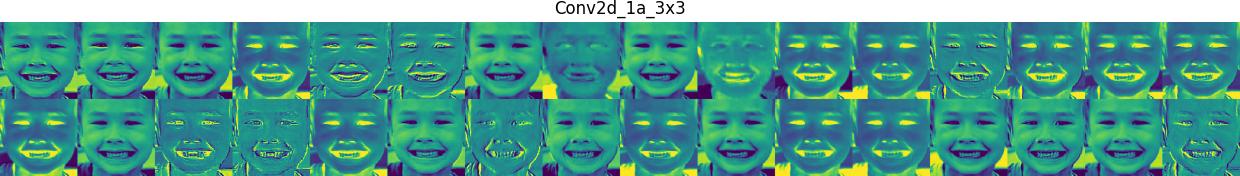 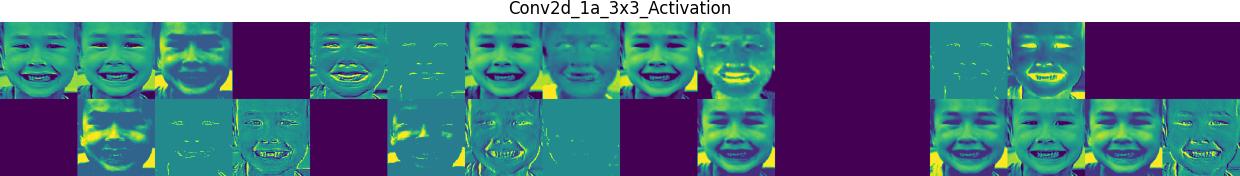 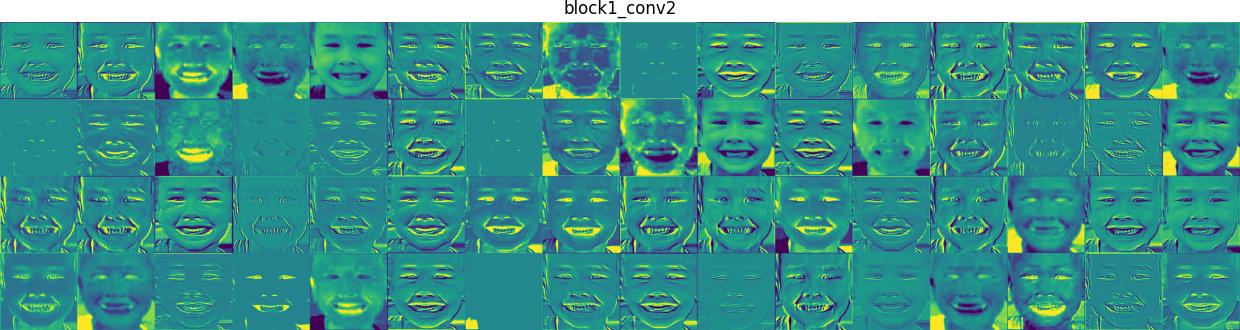 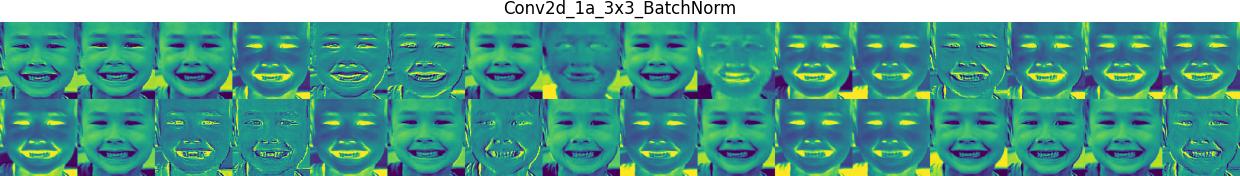 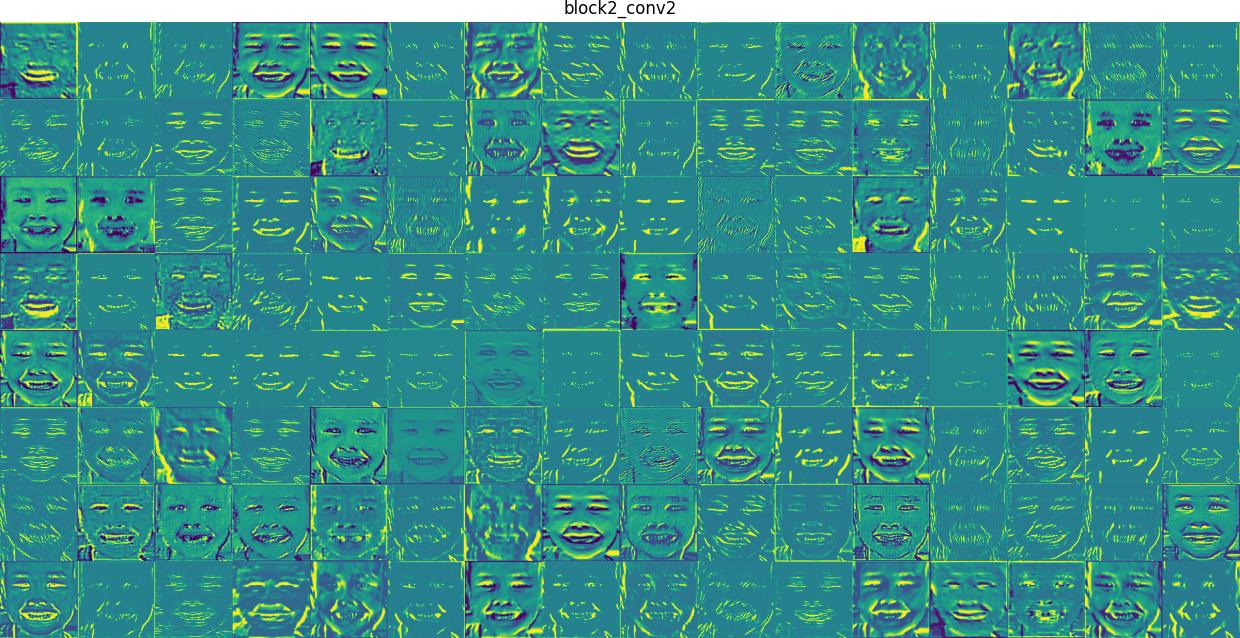 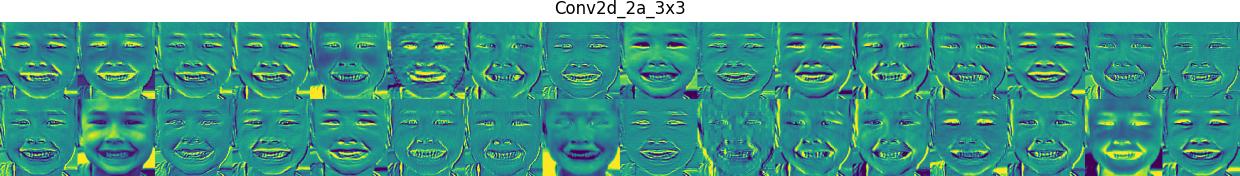 12
The second last layer performance of FaceNet is Euclidean = 0.51 and Cosine = 0.54.
Intermediate Feature as Face Embeddings for Recognition
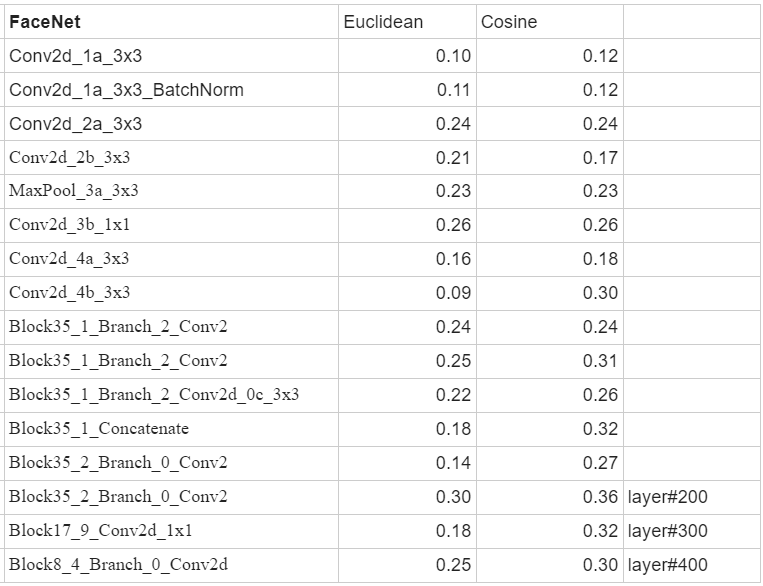 13
Experimental results
Table 3: CIR score [0-1] of the pre-trained CNNs along with the proposed fusion algorithm.
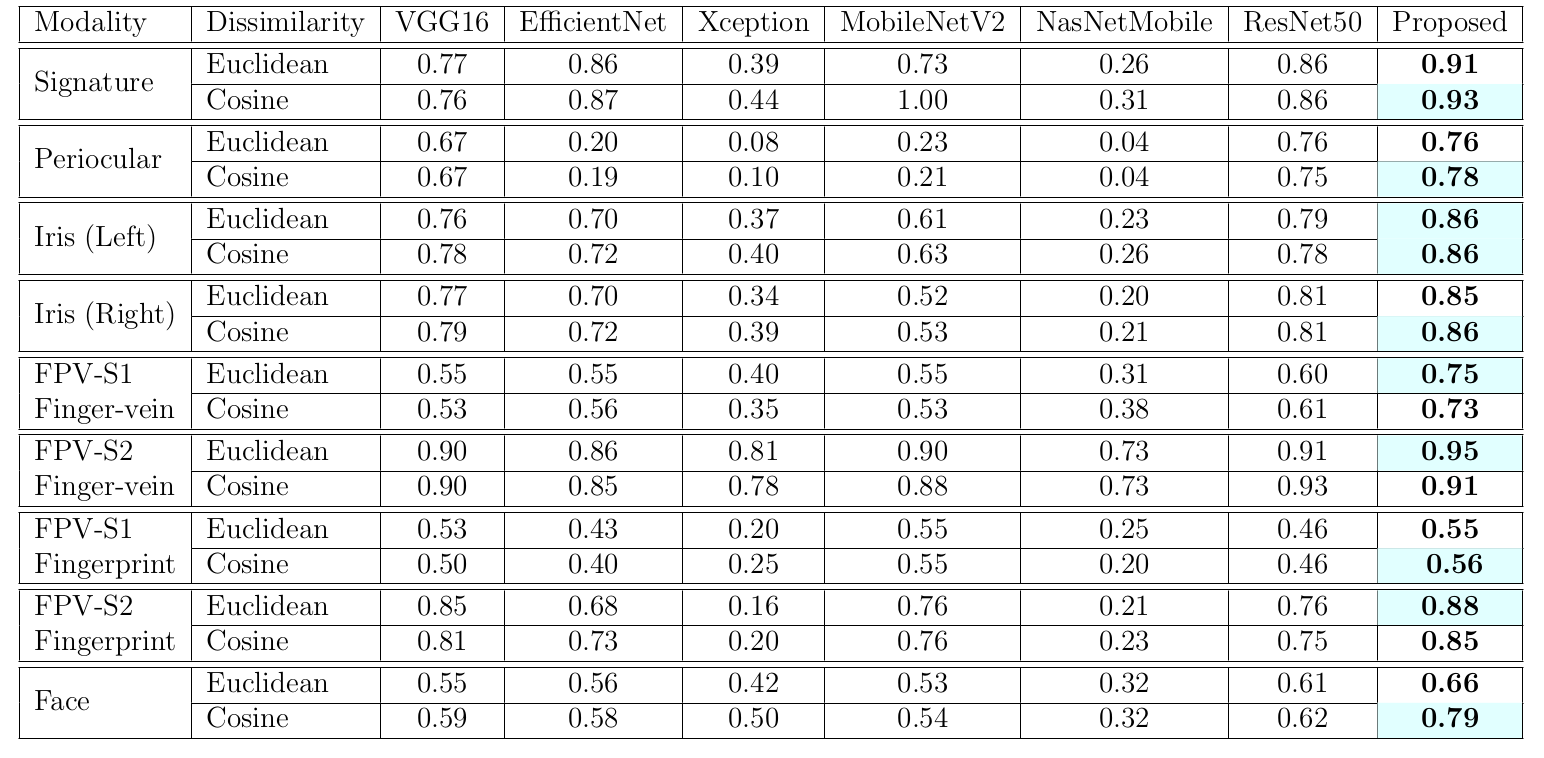 Proposed fusion architecture drastically boost the recognition performance.
It shows that pre-trained models can be utilized effectively for biometric recognition.
ResNet50 outperforms all other pre-trained networks except for Fingerprint modality.
For our proposed fusion algorithm cosine metric yields 5 times out of 7 better accuracies than euclidean.
14
Are Object Recognition Models Effective and  Unbiased for Biometric Recognition?, IJCB 2024
Motivation 2
Model performance usually varies based on distribution shift between training and testing datasets.
Real faces are predominantly used for training SOTA recognition models [1].
“Are face recognition model performances similar when tested with Synthetic and Adversarial data distributions?”
15
[1] Huber, M., Luu, A.T., Boutros, F., Kuijper, A. and Damer, N., 2024. Bias and diversity in synthetic-based face recognition. In Proceedings of the IEEE/CVF Winter Conference on Applications of Computer Vision (pp. 6215-6226).
Datasets
16
*Used in experiments.
Datasets
Download links:
CelebA: http://mmlab.ie.cuhk.edu.hk/projects/CelebA.html 
CALFW: http://www.whdeng.cn/CALFW/?reload=true 
CPLFW: http://www.whdeng.cn/cplfw/?reload=true
Balanced Faces in the Wild (BFW): https://github.com/visionjo/facerec-bias-bfw
DigiFace1M: https://github.com/microsoft/digiface1m 
SynFace: https://github.com/haibo-qiu/SynFace  
SynthASpoof: https://github.com/meilfang/SynthASpoof
17
BFW: Balanced Faces in the Wild
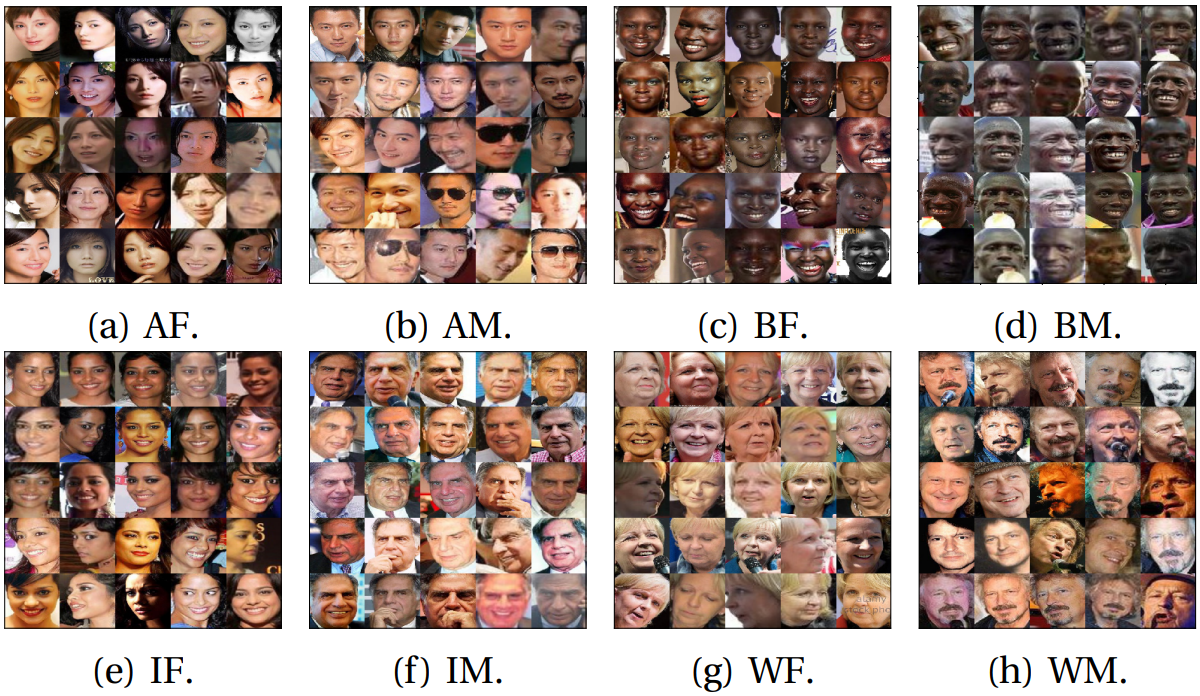 18
DigiFace-1M
1M synthetic faces generated extending method proposed in [1].
Identity: Unique combination of facial geometry, texture, eye color and hair style.
Accessories: Combination of clothing, make-up, glasses, face-wear and head-wear.
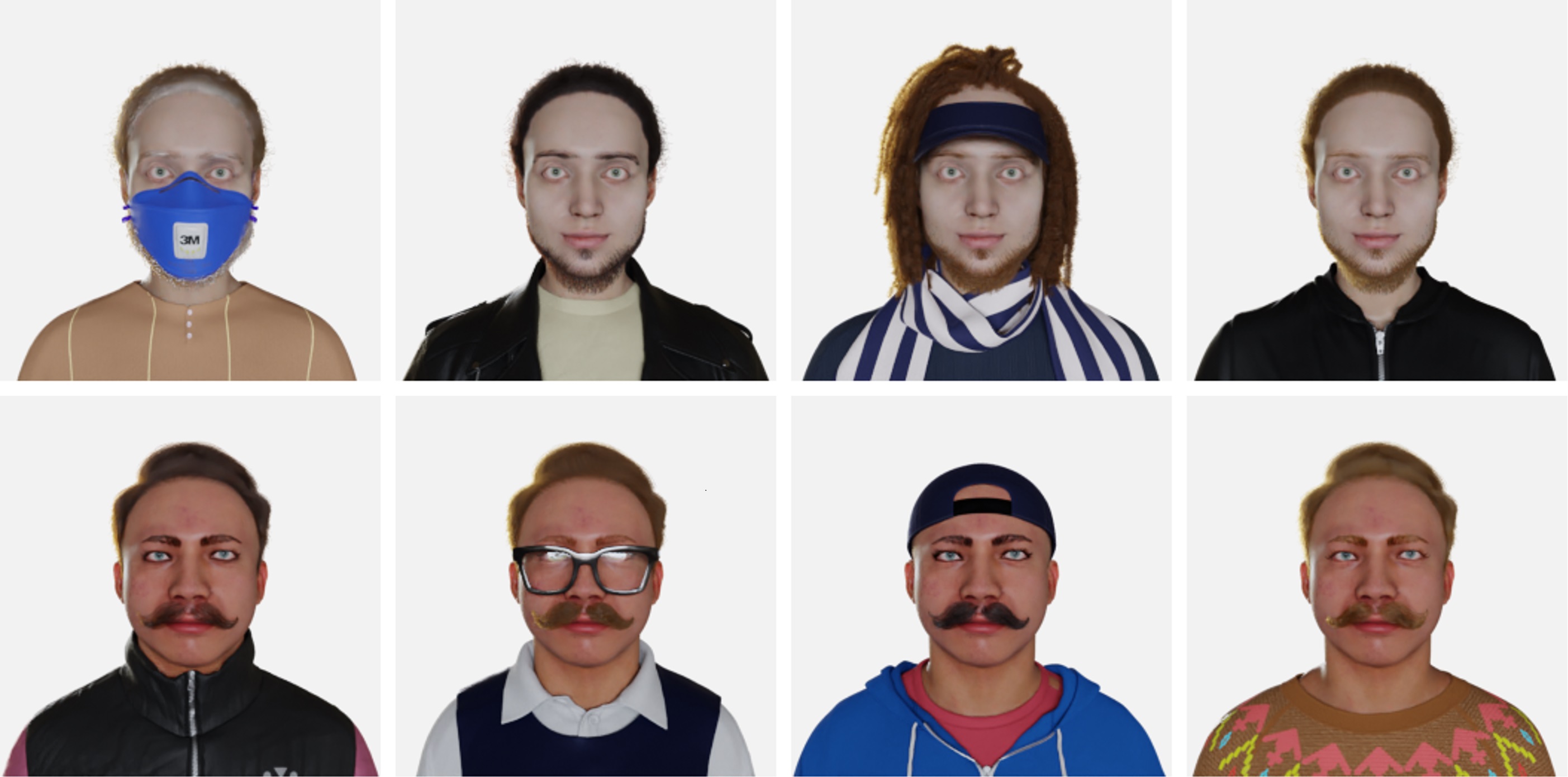 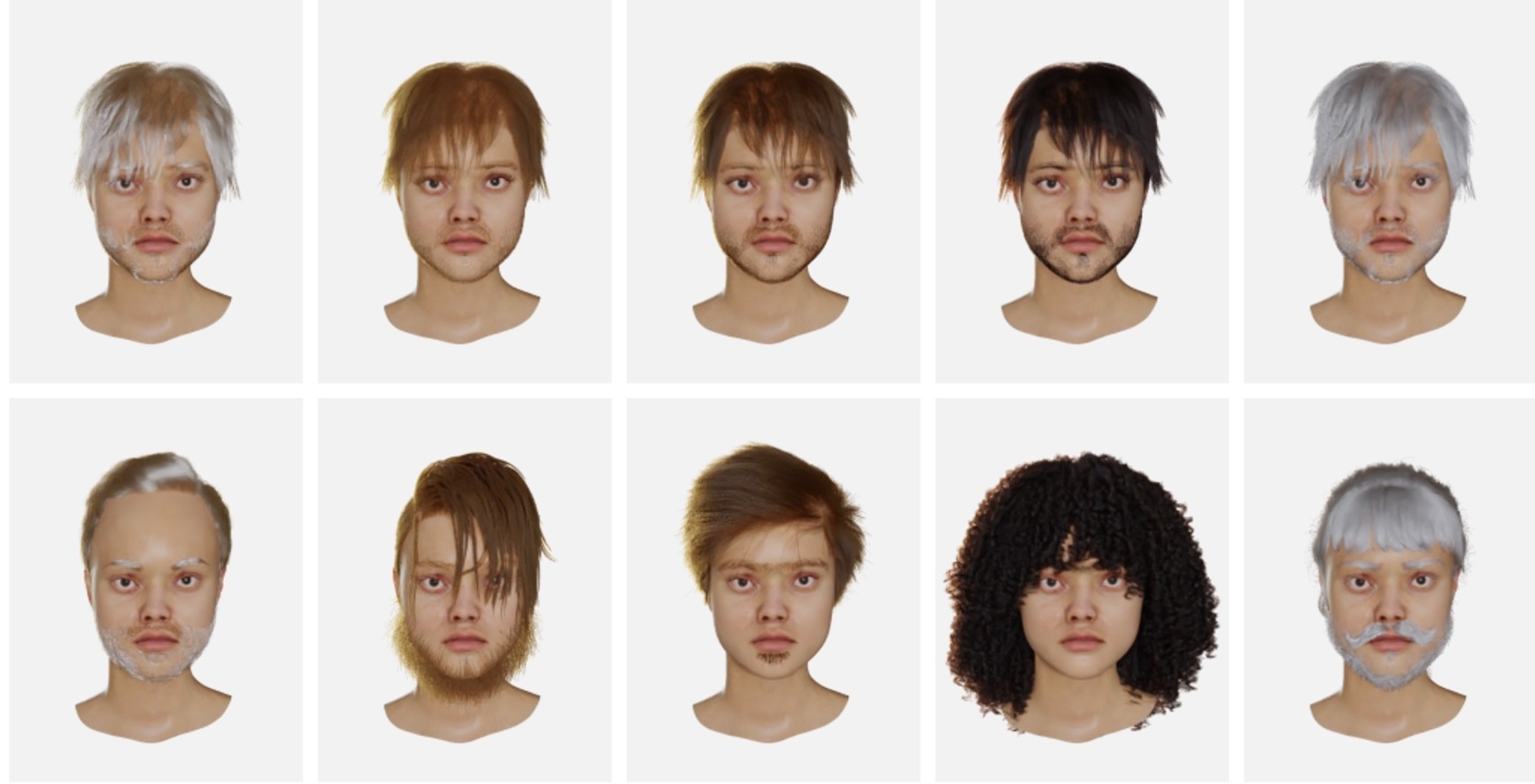 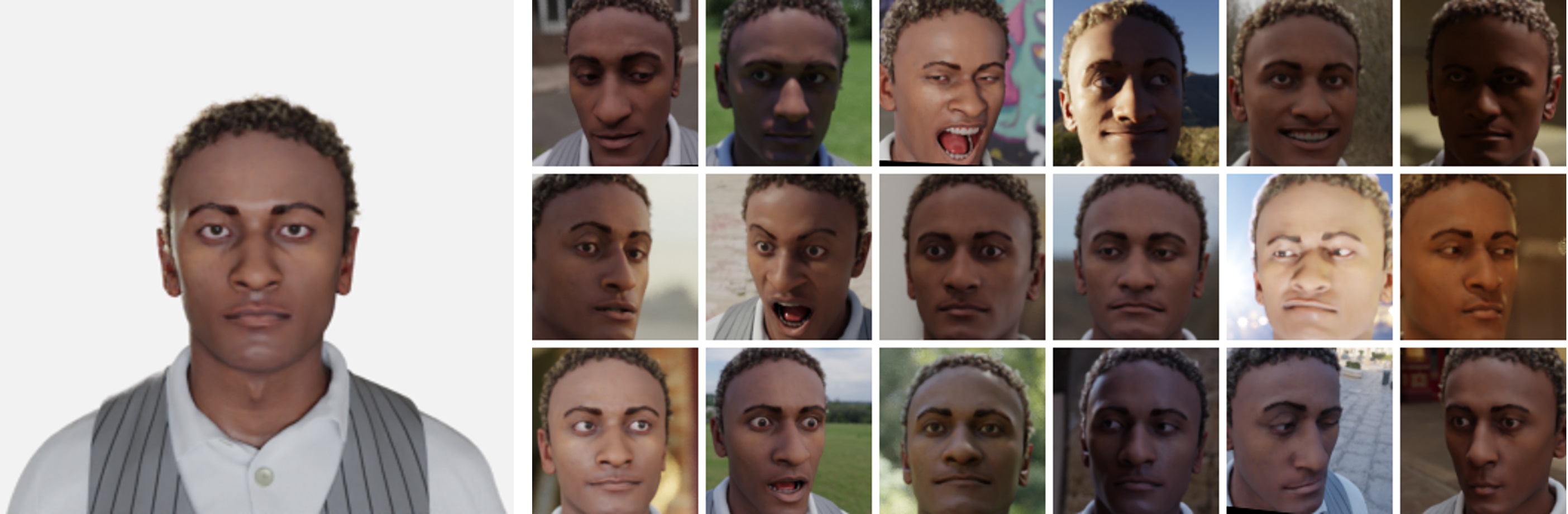 19
[1] Wood, E., Baltrušaitis, T., Hewitt, C., Dziadzio, S., Cashman, T.J. and Shotton, J., 2021. Fake it till you make it: face analysis in the wild using synthetic data alone. In Proceedings of the IEEE/CVF international conference on computer vision (pp. 3681-3691).
SynFace
Method to mix real identities, forming new ones.
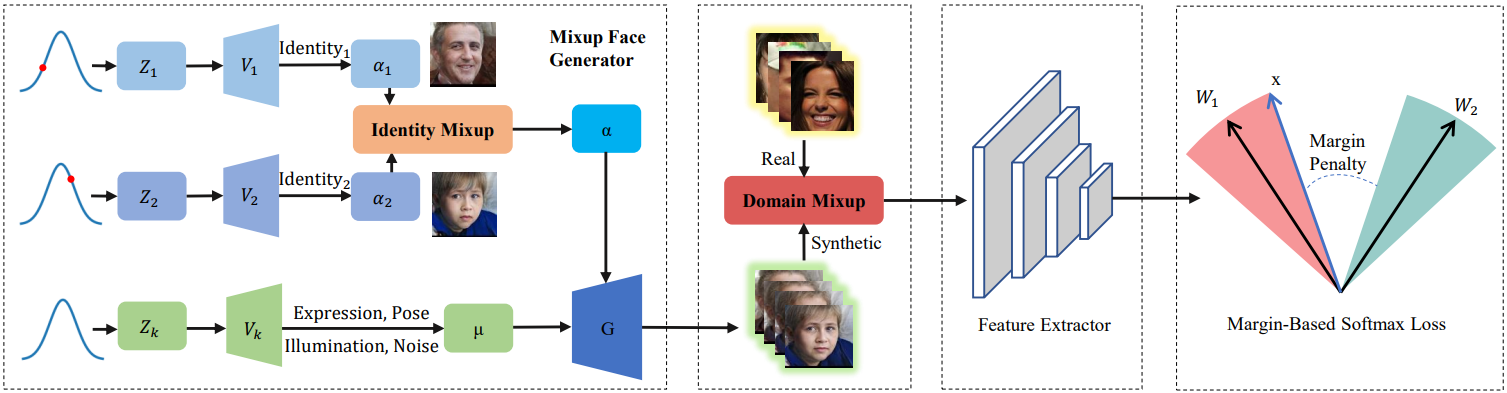 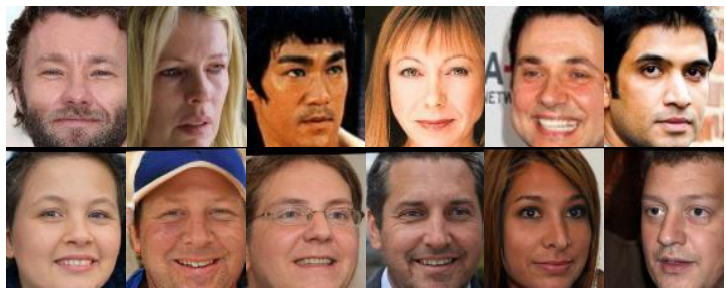 Real
Synthetic (SynFace)
20
SynthASpoof
Synthetic-based face presentation attack detection datasets.
Collected by presenting the printed/replayed images to capture cameras (one mobile phone, two different tablets, and one webcam).
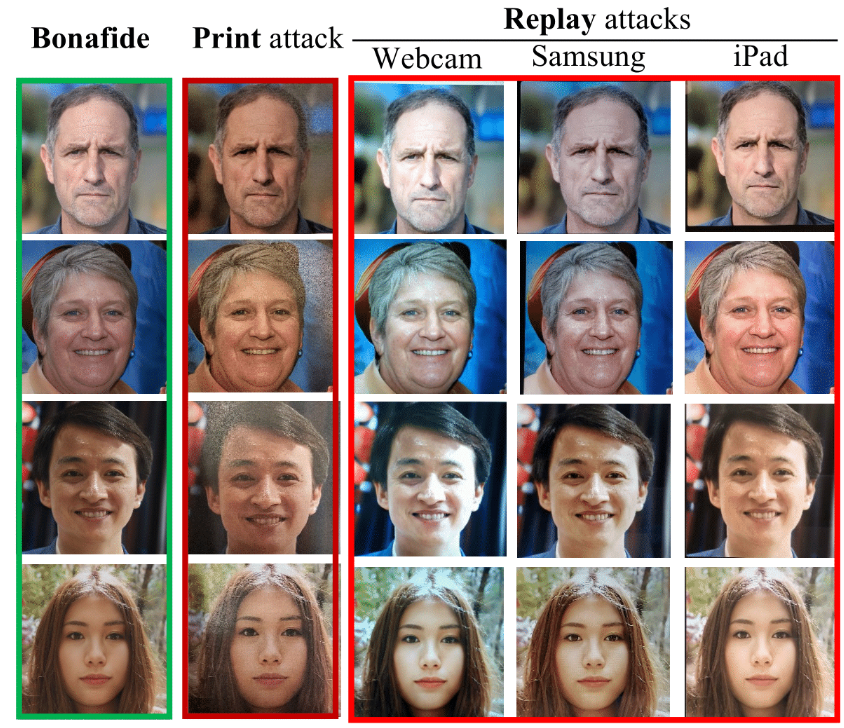 21
Face Recognition Progression
Model Exploration over Datasets of 
Different Distributions
Motivations, Models, Datasets.
Model Exploration over Datasets of Different Distributions.
Face Recognition Performance and Analysis on Real Datasets.
Face Recognition Performance and Analysis on Synthetic Datasets.
Face Recognition Performance and Analysis on Morphed Faces.
Face Recognition Performance and Analysis on Adversarial Datasets.
22
Evaluation for Face Recognition
Accuracy score.
Compare face embedding with embeddings from dataset, find the closest match for ID prediction (cosine similarity), and check if prediction is correct [match with GT ID].



For datasets with face pairs (e.g., SynthASpoof has “bonafide – Adversarial” pairs), we use a fixed threshold to get correct/incorrect samples, then calculating accuracy scores.
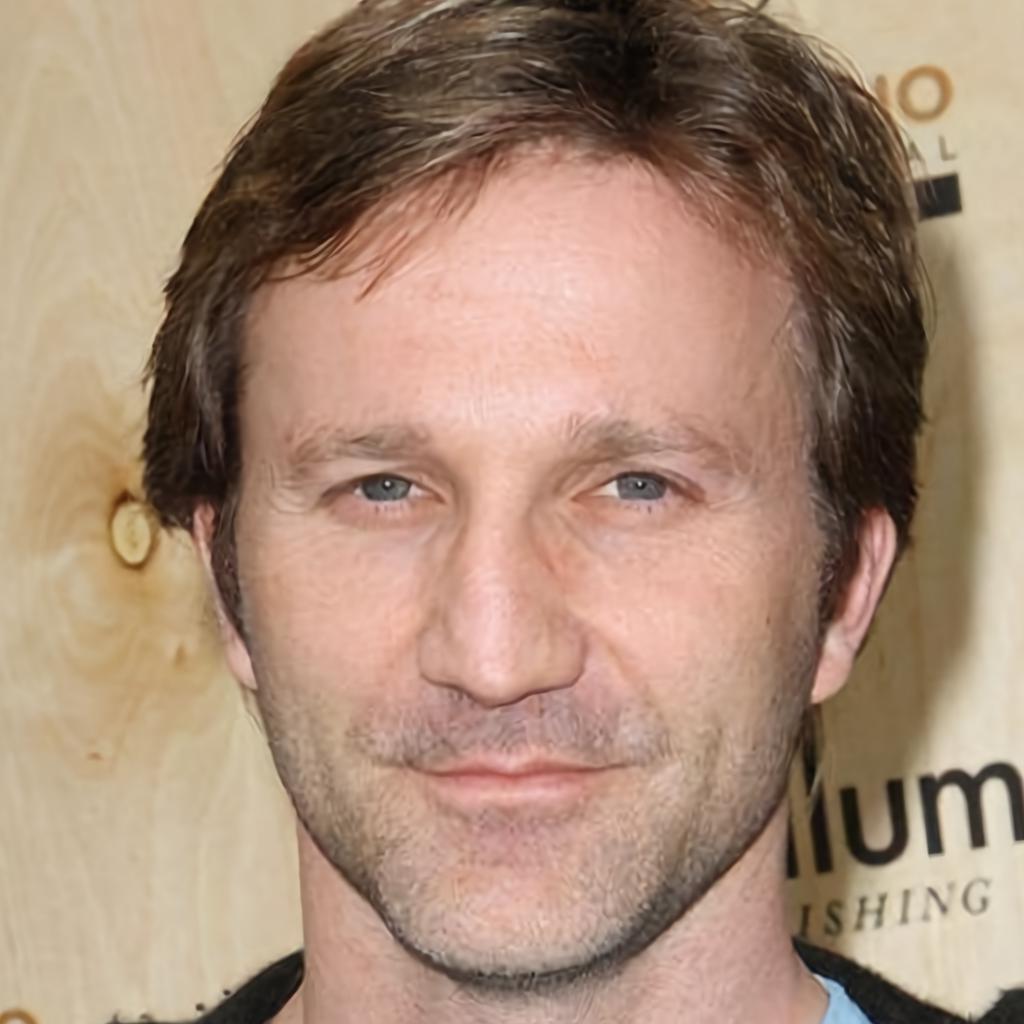 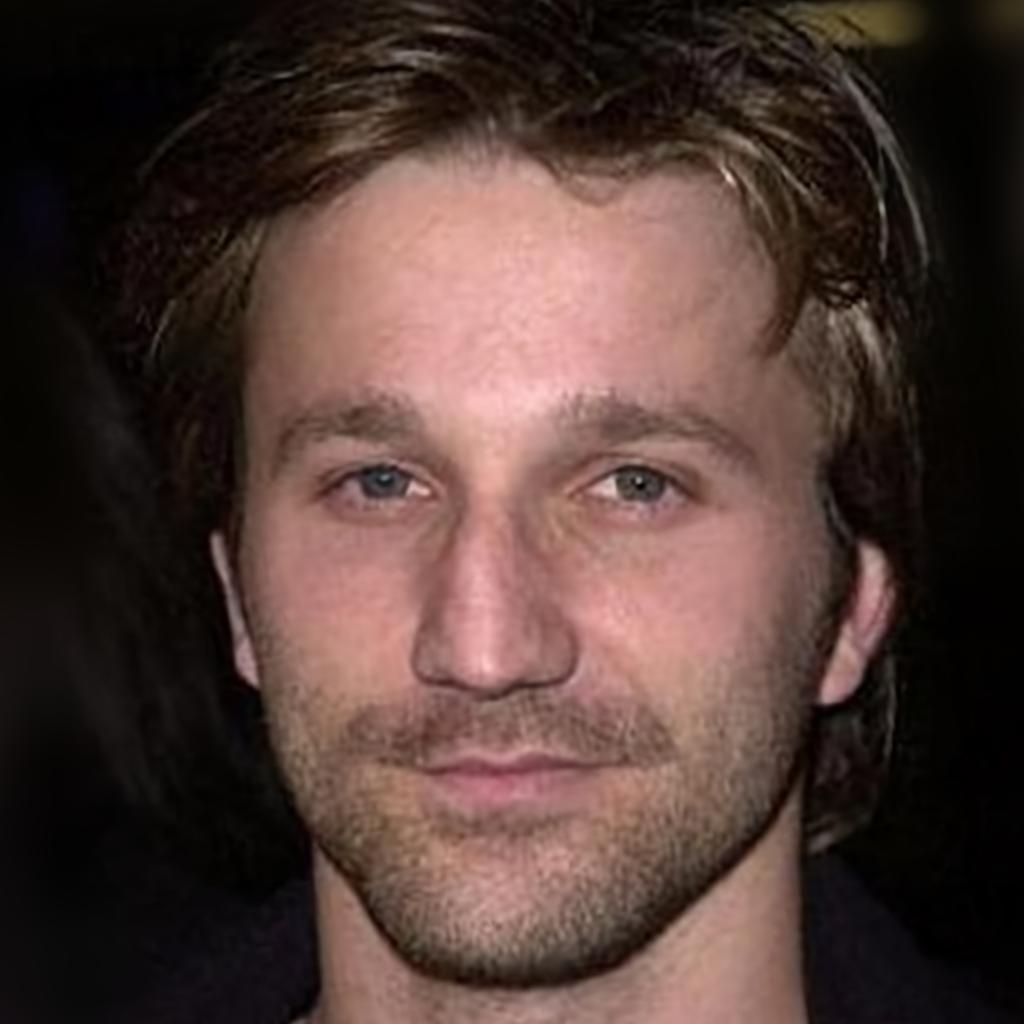 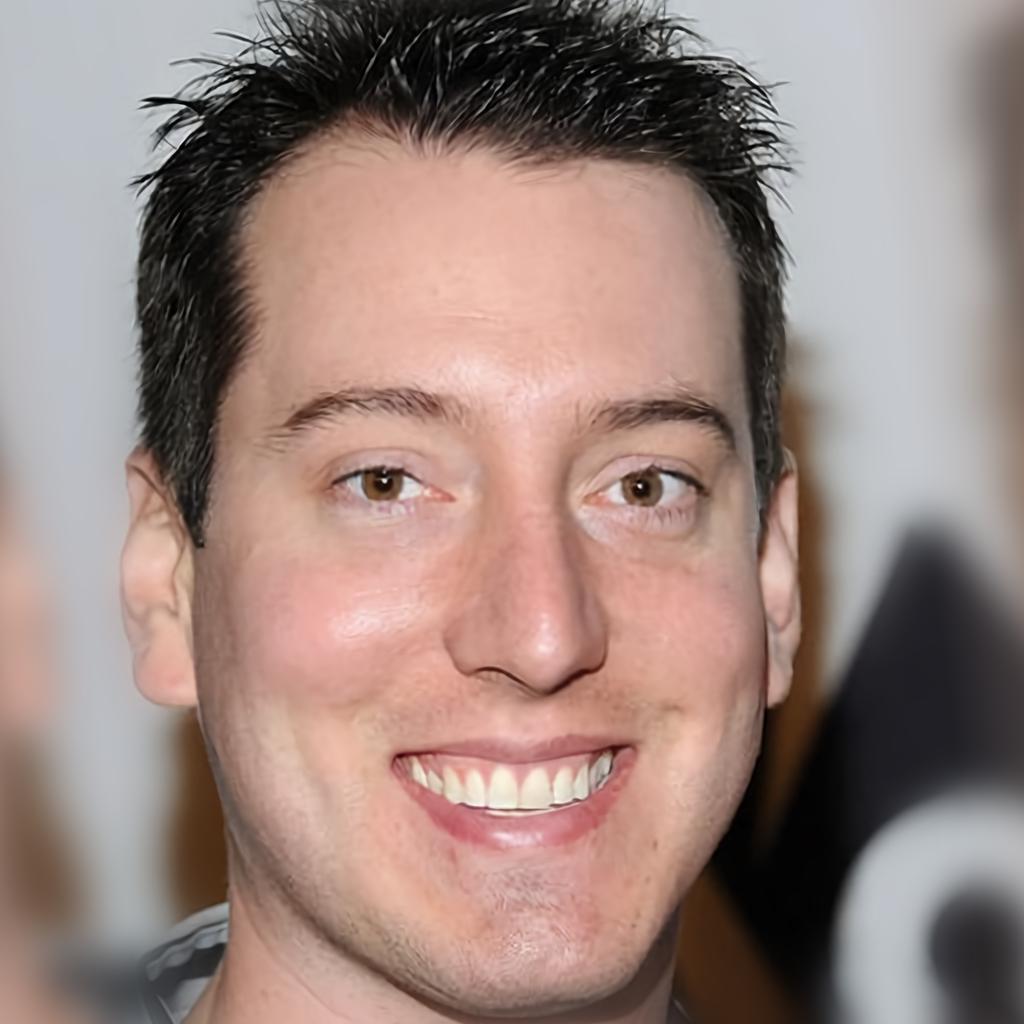 Similar Embeddings
Dis-similar Embeddings
23
[1] https://pytorch.org/docs/stable/generated/torch.nn.CosineSimilarity.html
Visualizing Embeddings Extracted from Models
UMAP [1]: Non-linear dimension reduction algorithm (Preserve data structure). 
Parameters.
n_neighbors (5): For local dataset structure, we select a smaller number. 
min_dist (0.01): Determines clustering density.
n_components (2): Represent dataset embeddings in 2 dimensions.
metric (cosine): Cosine Similarity to determine closeness of 2 embeddings.
24
[1] https://umap-learn.readthedocs.io/en/latest/parameters.html
Visualizing Embeddings Extracted from Models
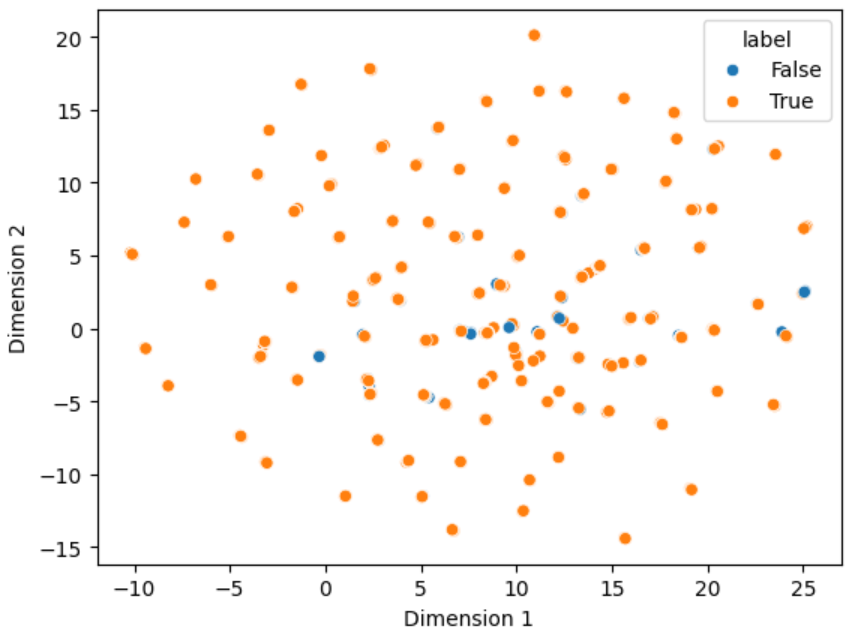 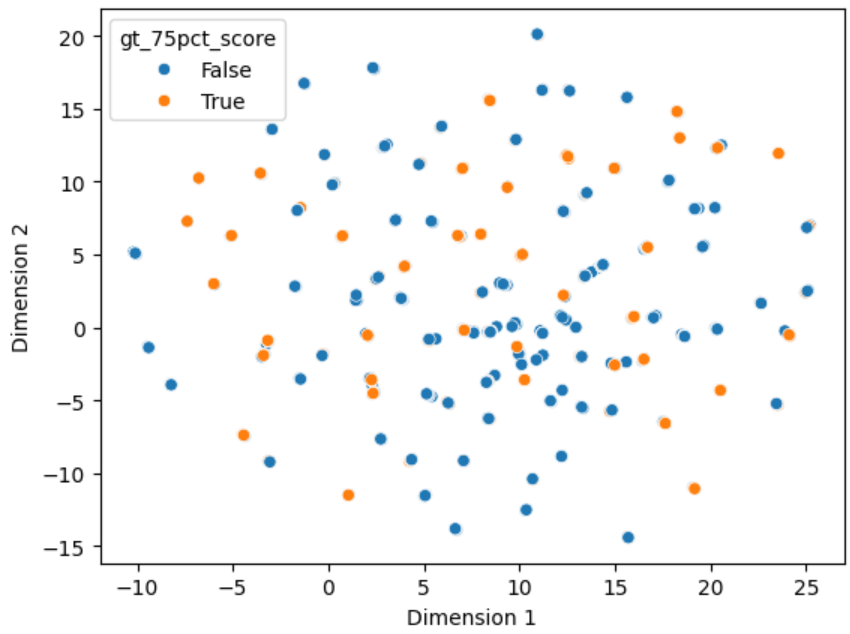 25
Visualizing Biometric Feature Embeddings from Convolutional Layers
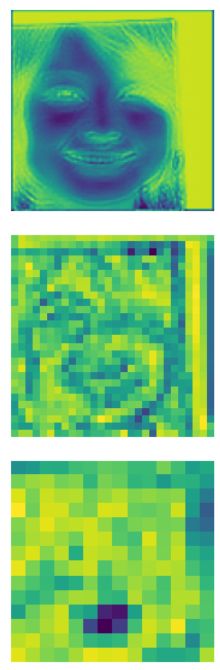 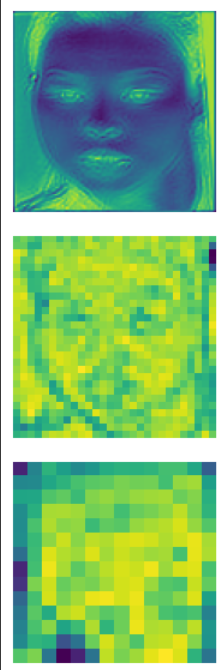 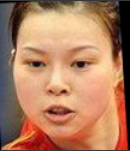 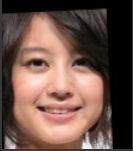 26
Face Recognition Progression
Face Recognition Performance and Analysis on 
Real Datasets
Motivations, Models, Datasets.
Model Exploration over Datasets of Different Distributions.
Face Recognition Performance and Analysis on Real Datasets.
Face Recognition Performance and Analysis on Synthetic Datasets.
Face Recognition Performance and Analysis on Morphed Faces.
Face Recognition Performance and Analysis on Adversarial Datasets.
27
Balanced Face DistributionDataset: BFW
28
Balanced Face DistributionDataset: BFW
Feature distributions (adaface_ir101_ms1mv2)
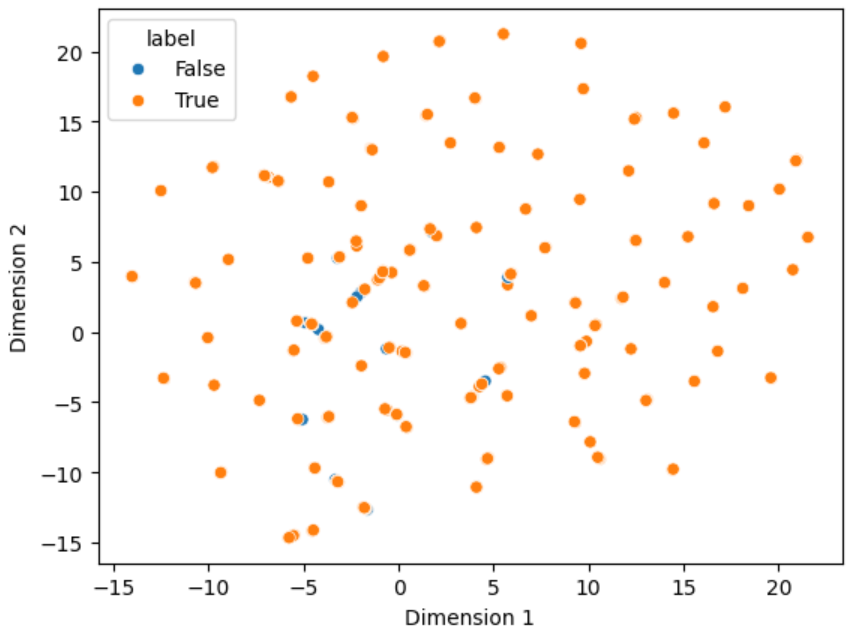 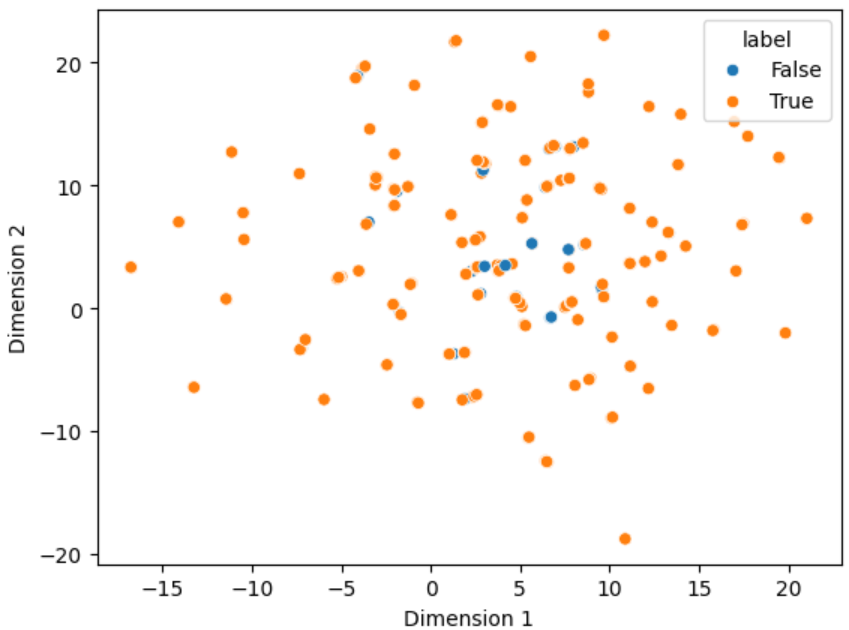 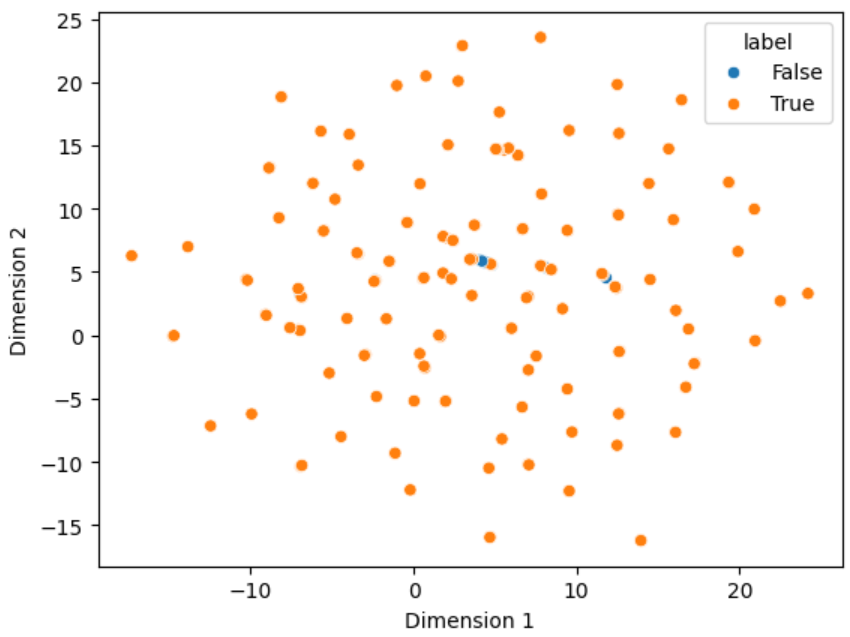 black_males
white_males
black_females
29
Balanced Face DistributionDataset: BFW
AdaFace
ResNet-101
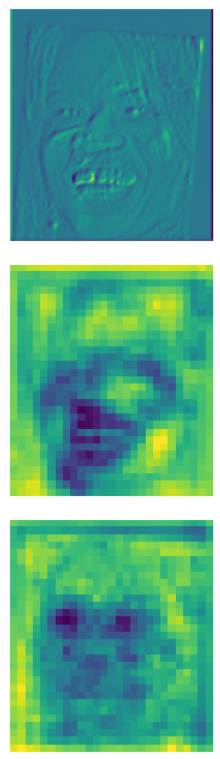 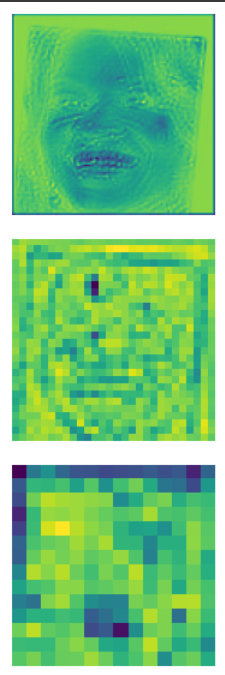 Top performer for AdaFace
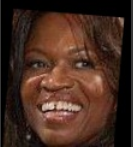 30
Balanced Face DistributionDataset: BFW
AdaFace
ResNet-101
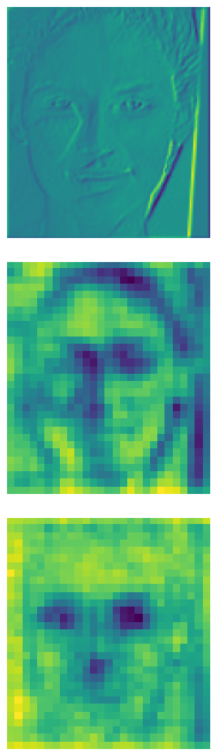 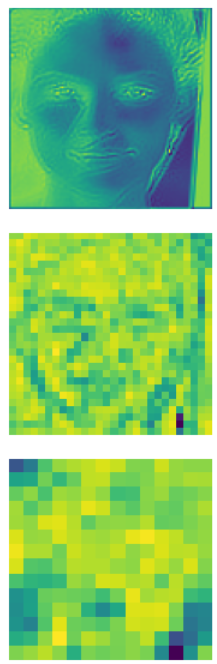 Top performer for ResNet-101
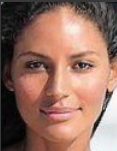 31
Comparisons, based on
Lightweight face recognition models not as good, but good alternative for cheaper resource requirements
Quality
Age
Pose
32
[1] Babnik, Ž., Peer, P. and Štruc, V., 2022, August. FaceQAN: Face image quality assessment through adversarial noise exploration. In 2022 26th International Conference on Pattern Recognition (ICPR) (pp. 748-754). IEEE. https://github.com/LSIbabnikz/FaceQAN
Face Recognition Progression
Face Recognition Performance and Analysis on 
Synthetic Datasets
Motivations, Models, Datasets.
Model Exploration over Datasets of Different Distributions.
Face Recognition Performance and Analysis on Real Datasets.
Face Recognition Performance and Analysis on Synthetic Datasets.
Face Recognition Performance and Analysis on Morphed Faces.
Face Recognition Performance and Analysis on Adversarial Datasets.
33
Comparing Performance:Real vs Synthetic Data Distributions
#IDs: 3000, # Images: 9000
34
Comparing Performance:Real vs Synthetic Data Distributions
Feature distributions (adaface_ir101_ms1mv2)
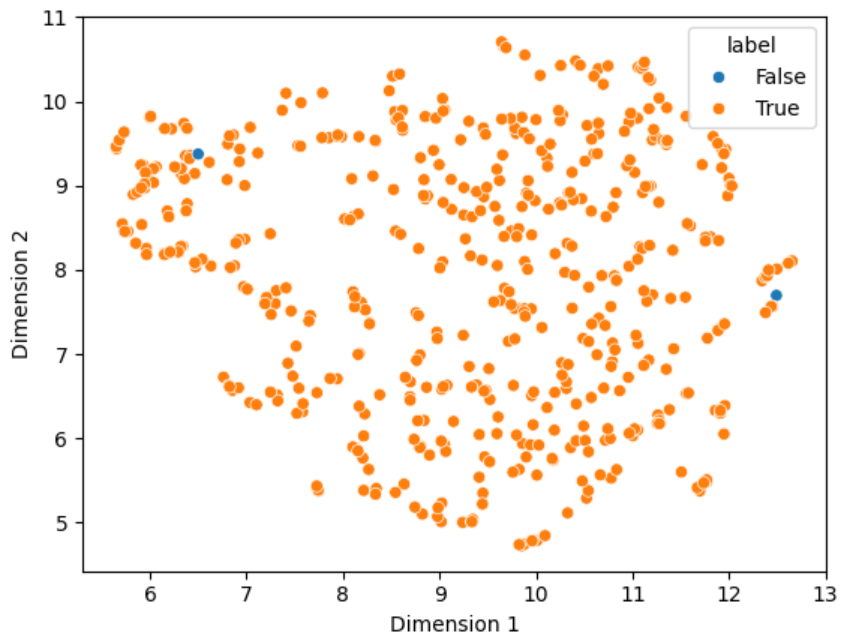 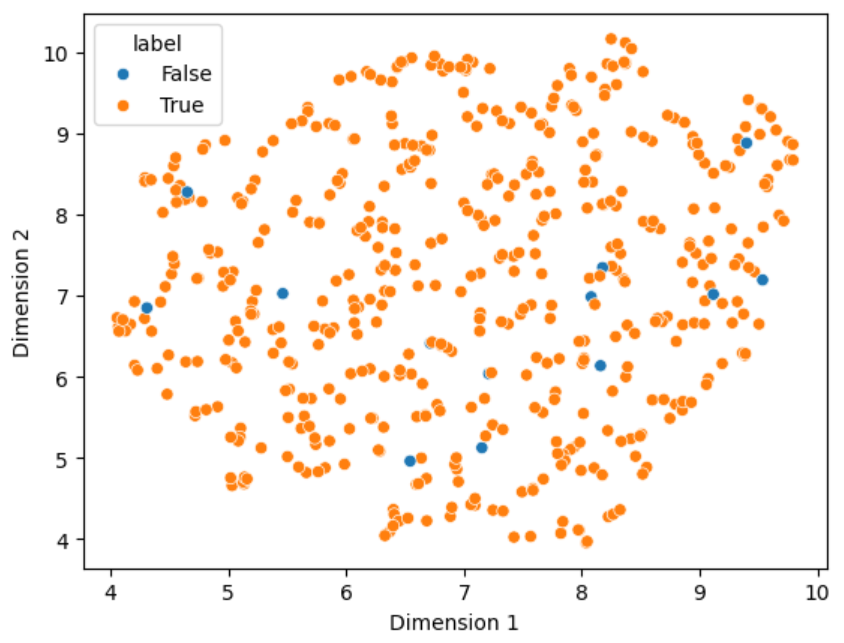 CelebA-HQ
DigiFace1M
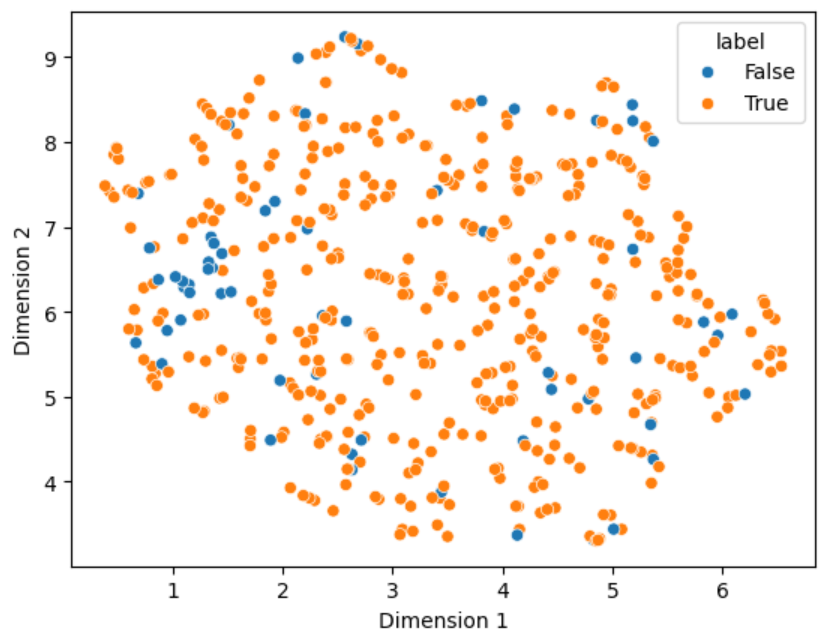 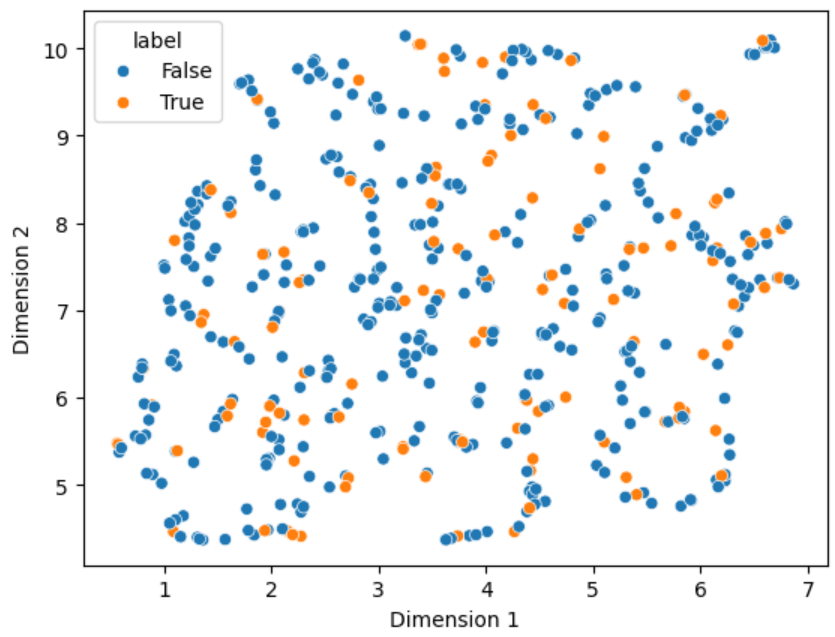 SynFace
CPLFW
35
Face Recognition Progression
Face Recognition Performance and Analysis on 
Morphed Faces
Motivations, Models, Datasets.
Model Exploration over Datasets of Different Distributions.
Face Recognition Performance and Analysis on Real Datasets.
Face Recognition Performance and Analysis on Synthetic Datasets.
Face Recognition Performance and Analysis on Morphed Faces.
Face Recognition Performance and Analysis on Adversarial Datasets.
36
Morphed FacesIMPUS [1] Morphed
Embedding Similarity threshold between (original, morph) pairs = 0.6
37
[1] https://github.com/gol2022/impus
Face Recognition Progression
Face Recognition Performance and Analysis on 
Adversarial Datasets
Motivations, Models, Datasets.
Model Exploration over Datasets of Different Distributions.
Face Recognition Performance and Analysis on Real Datasets.
Face Recognition Performance and Analysis on Synthetic Datasets.
Face Recognition Performance and Analysis on Morphed Faces.
Face Recognition Performance and Analysis on Adversarial Datasets.
38
AdversarialSynthASpoof [1]
Embedding Similarity threshold between (original, adversarial) pairs = 0.85
39